12” Subwoofer Speaker Unit
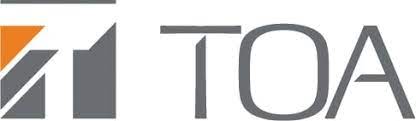 FB-120
Mini Line Array Speaker System
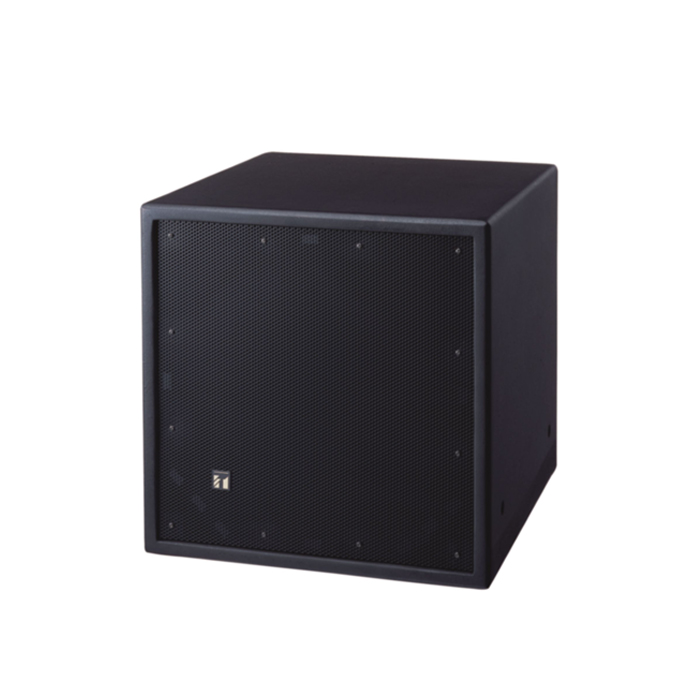 FEATURE
고출력 30cm(12”) 우퍼를 사용하는 소형 실내용 서브우퍼 시스템
TOA의 HX-5 시리즈 또는 기타 전범위 스피커와 함께 사용
영구 및 임시 설치 모두에서 동적 저주파 사운드를 재생
SPECIFICATION
서울시 동작구 상도로 17 동화빌딩
TEL : 02-825-0300 FAX: 02-825-1141
www.dhe-av.co.kr
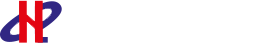